المعمل 4
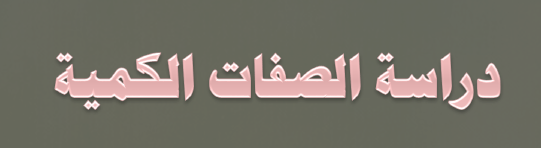 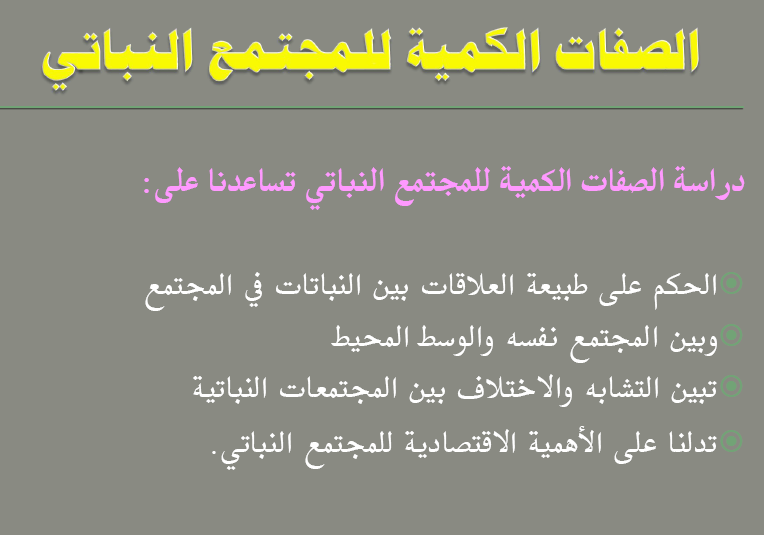 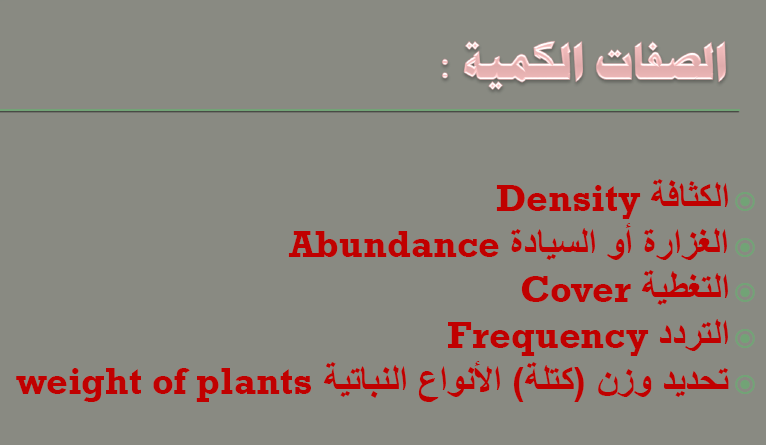 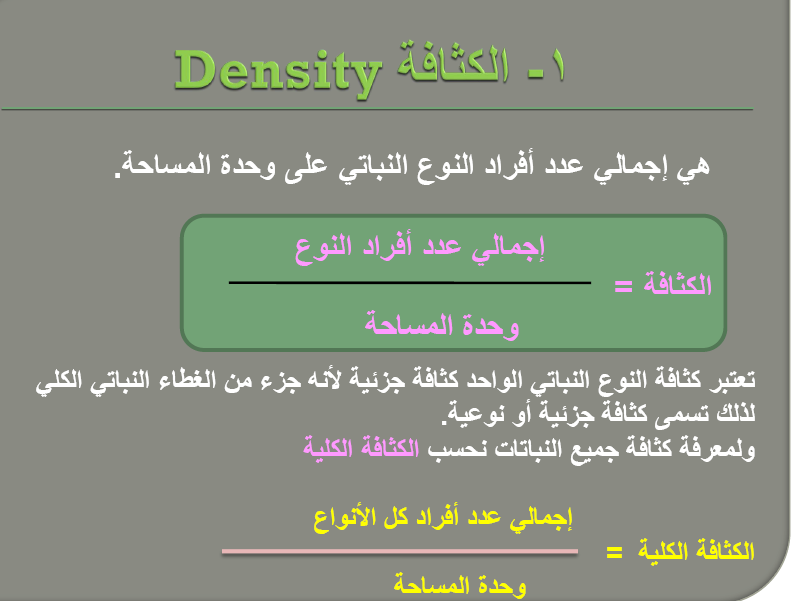 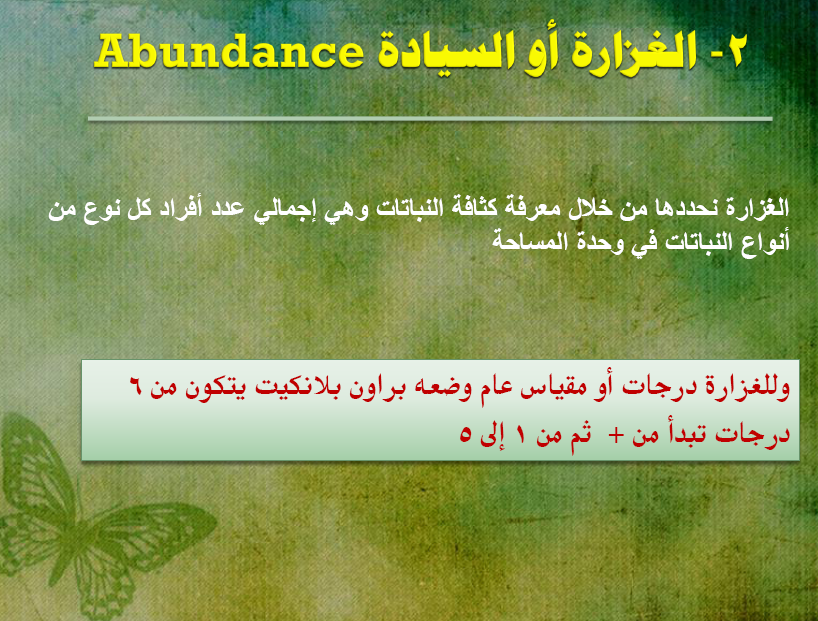 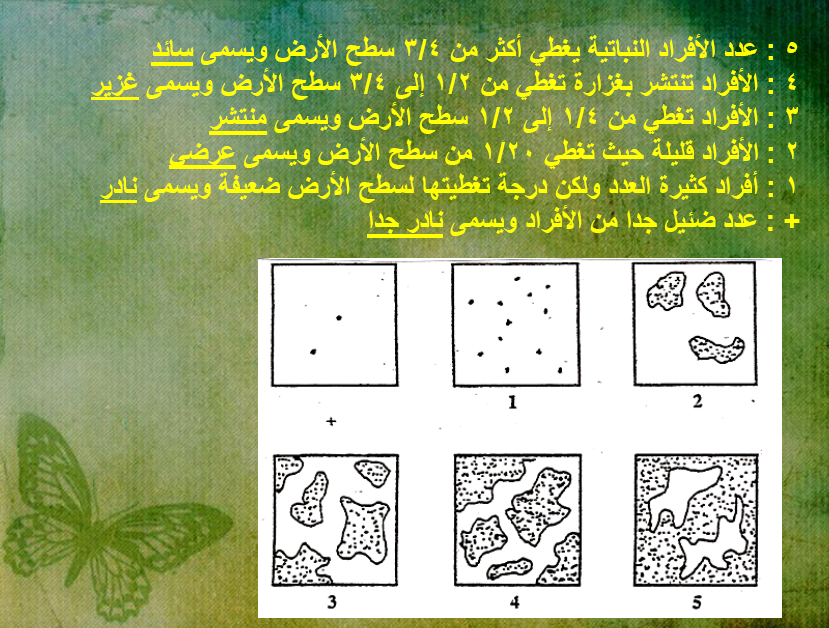 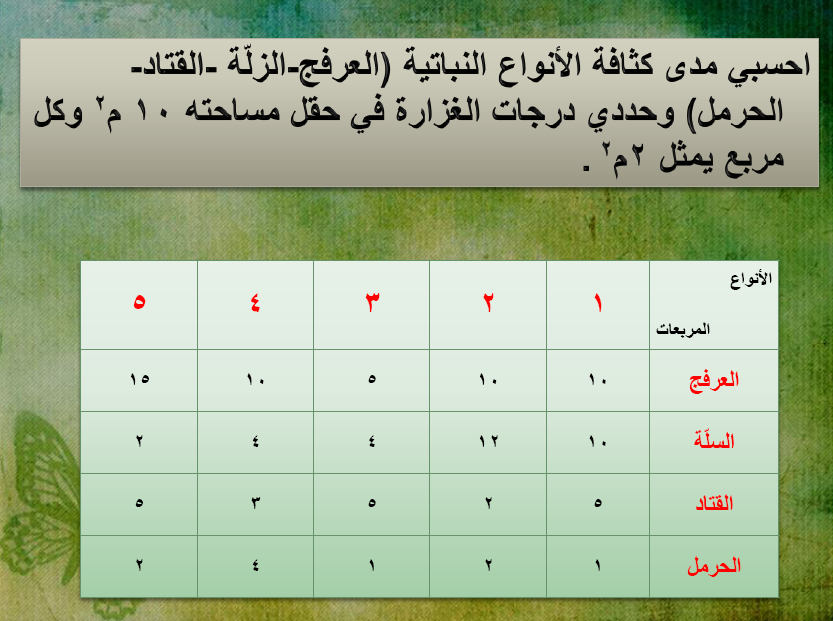